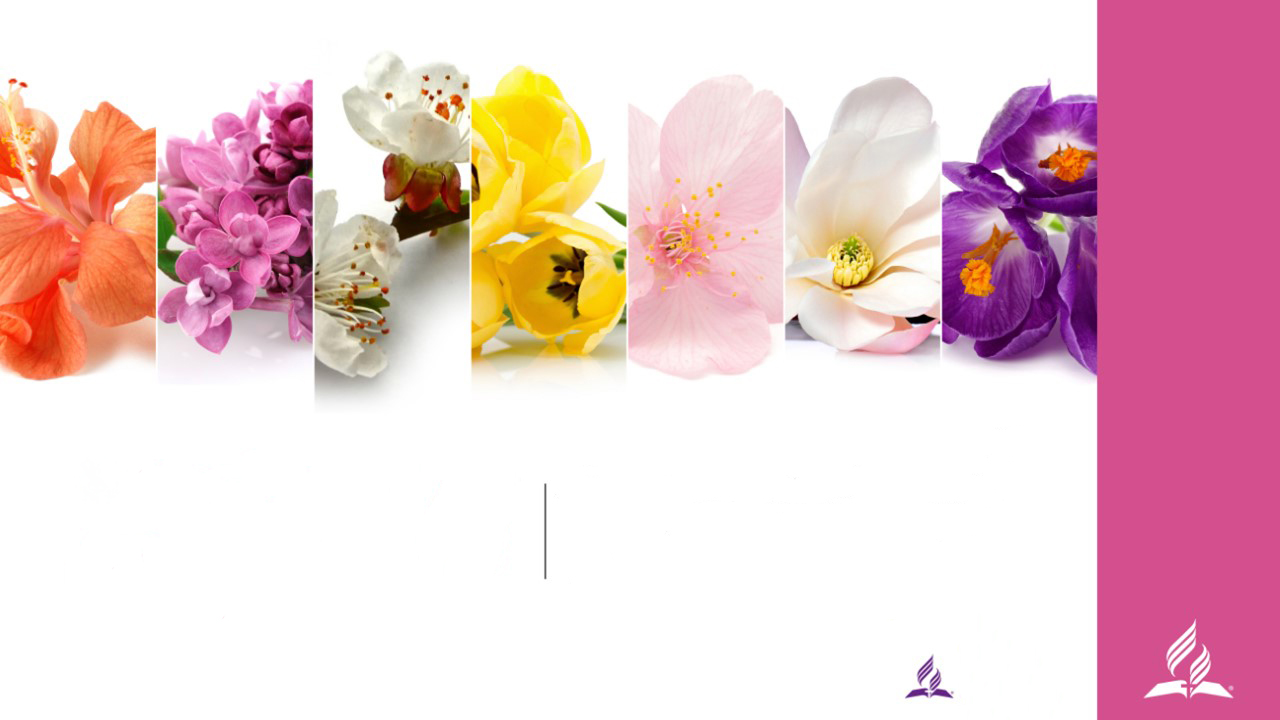 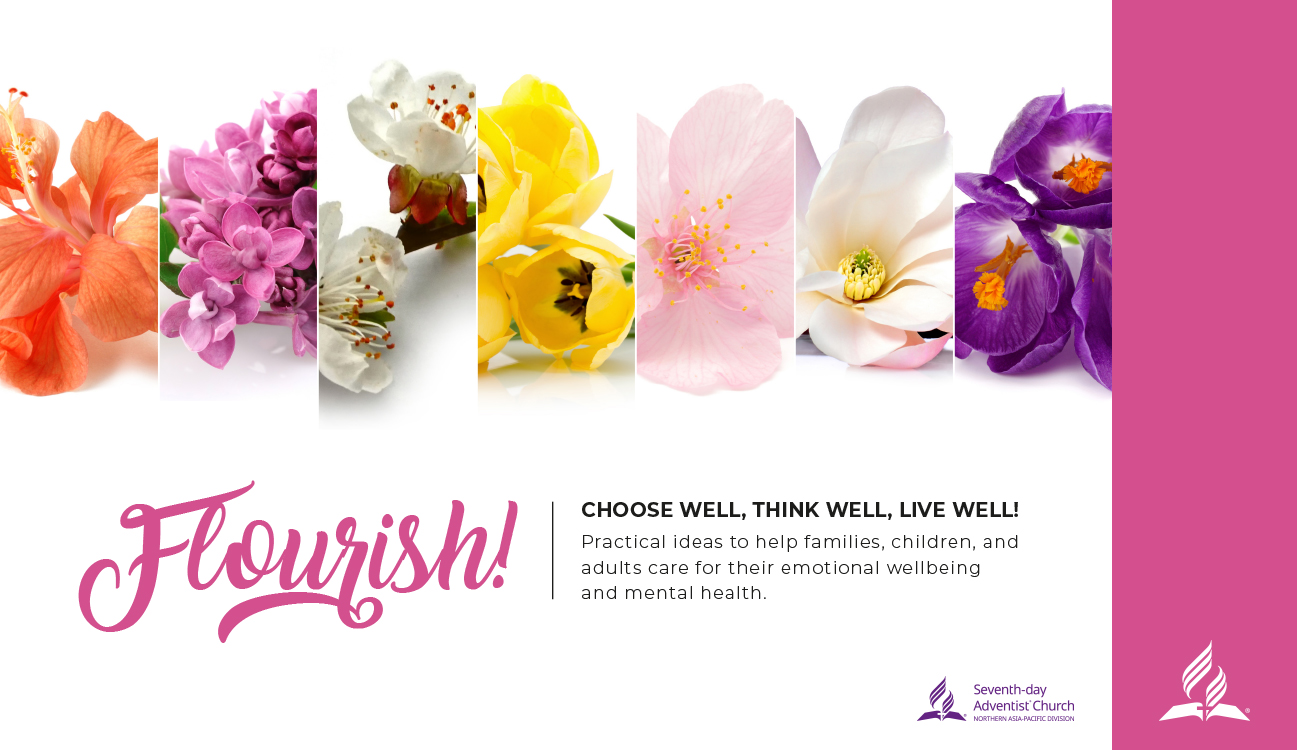 Процветай!
ВЫБИРАЙТЕ ХОРОШЕЕ, ДУМАЙТЕ О ХОРОШЕМ, ЖИВИТЕ ХОРОШО!
Практические идеи, чтобы помочь семьям,    детям и взрослым заботиться о их                    эмоциональном благосостоянии                               и умственном здоровье.
ВЫБИРАЙТЕ ТВОРЧЕСТВО!
«И всё, что делаете, делайте от души, 
как для Господа, а не для человеков…» 
Колоссянам 3:23
Творчество может тоже наполнять нас счастьем!
Старайтесь получать удовольствие от всего, 
что вы делаете, вместо того, 
чтобы критиковать свою работу!
Используйте различные раскраски и творческие материалы, которые вы можете найти, чтобы сделать коллаж или картинки, которые будут вас радовать. Используйте яркие, красочные страницы из старых журналов.
Сделайте себе какое-то напоминание о том, как сильно вас Бог любит.
Напишите свой собственный псалом или песню прославления Бога, выражая благодарность за все прекрасное, что Он для вас сделал. 
Используйте по одному цвету радуги для каждого отдельного листа – это могут быть краски, карандаши, кусочки красной бумаги или кусочки картинок красного цвета вырезанных из журналов и т.д. Затем возьмите оранжевый, желтый, зеленый, синий, фиолетовый и цвет индиго.                     Наслаждайтесь процессом!
Мария творчески подошла к подготовке для Иисуса кроватки из яслях.  Иохаведа также творчески подошла к созданию корзинки-лодочки для Моисея. Выберите 5 предметов в своем доме таких как книга, кувшин, кусочек дерева и т.д. и придумайте 5 различных способов их применения. 
Подходите творчески к приготовлению пищи! Используйте то, что у вас есть на кухне, чтобы приготовить смузи, салат или блюдо, которые вы раньше никогда не готовили. Или красиво накройте стол, чтобы получилась интересная картина.
Прочитайте какую-то Библейскую историю. Поразмышляйте над ней. Затем придумайте и сделайте что-то простое, что бы отражало суть истории и извлеченный вами урок из нее. Не обязательно, чтобы это кто-то видел, но это поможет вам глубже поразмышлять над этой историей и лучше запомнить ее. 
 
Пойдите в лес и найдите безопасное место, чтобы устроить пикник. Будет даже веселее, если вы проведете его вместе со своими друзьями или семьёй!
Придумайте специальный аппарат, который смог бы решить все ваши самые большие проблемы. Как бы он работал и как бы это происходило? Даже несмотря на то, что вы не можете обладать подобным аппаратом, чему это может вас научить в решении реальных проблем? 
Посетите картинную галерею или другие места где бы вы могли увидеть или услышать проявление творчества других людей. Вдохновляйтесь их творчеством, чтобы привнести его в свою жизнь.
ВЫБИРАЙТЕ ТВОРЧЕСТВО!